Arrow ECS TrainingGet-KnowHow | Select-Object -property 'Essential'
Windows PowerShell v5: Die Neuerungen im Überblick
Thorsten Butz
[Speaker Notes: http://education.arrowecs.de/seminare
training.ecs.de@arrow.com
Tel.: 089 93099168]
Agenda
Upgrade PS 5
(Einige) Neue Cmdlets
PackageManagent
[class]
-----------------------------------------------------------------------------------------------------------
= 1 h, 2 Demos, 20 Folien
[Speaker Notes: _________________________________________________________________________________________


_________________________________________________________________________________________


_________________________________________________________________________________________


_________________________________________________________________________________________


_________________________________________________________________________________________


_________________________________________________________________________________________


_________________________________________________________________________________________]
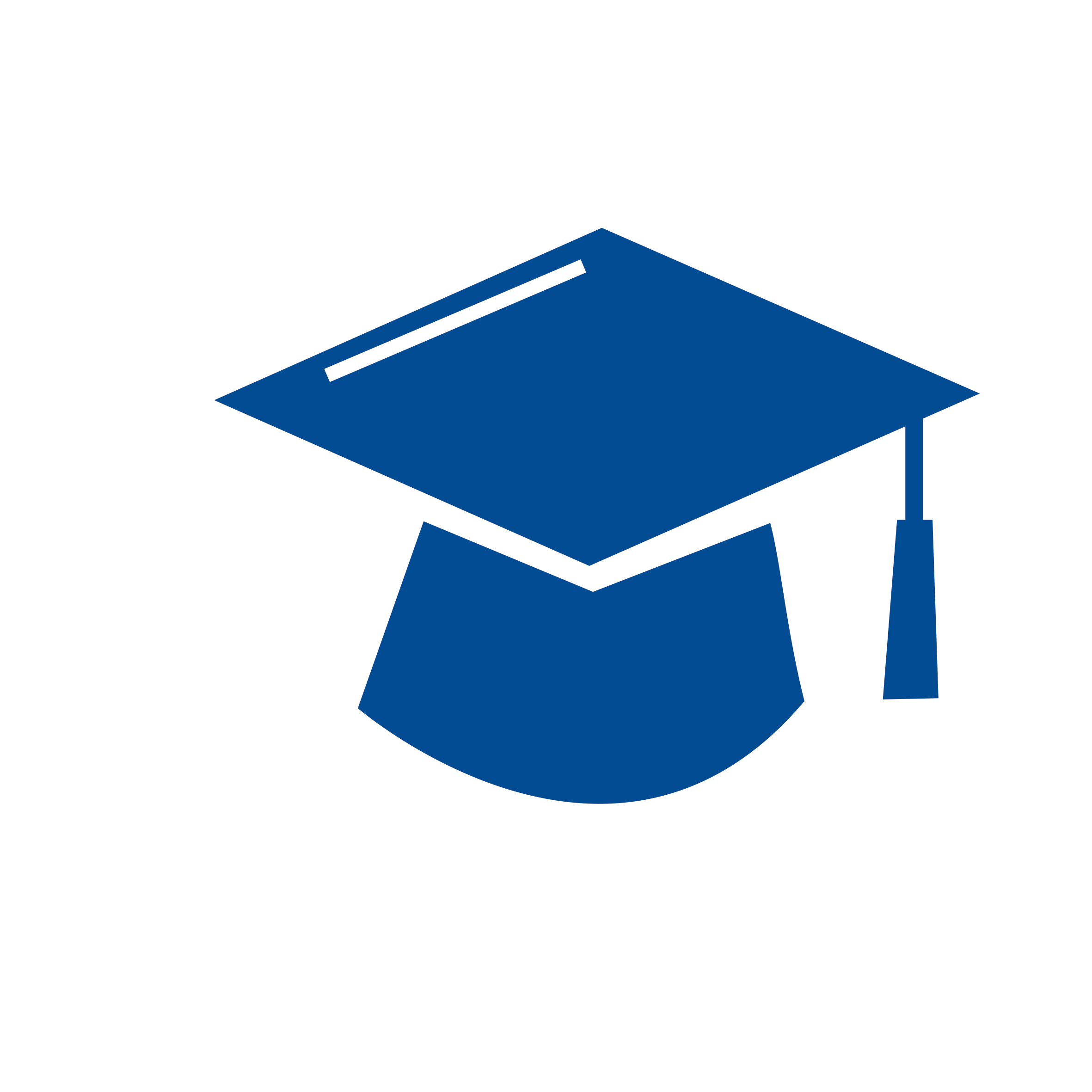 Arrow Education – Trainings & Zertifizierungen
… deutschlandweite Abdeckung
> München
> Frankfurt
> Bochum
> Berlin
> Hamburg
… Modernste Lernumgebung
> Highend Laborumgebung
> Digitale Kursunterlagen
> Klimatisierte Kursräume
…Qualität
> Supportprofis als Trainer
> Lerngarantie
> Garantierte Kursdurchführung
> Zertifiziertes Testcenter
… Einmaliges Kursportfolio
> Citrix
> VMware
> Microsoft
> Check Point
> Uvm.
… innovative und zeitgemäße Lernmethoden
> Klassenraumtraining
> Virtual Classroom
> Elearning
> Videolearning
[Speaker Notes: _________________________________________________________________________________________


_________________________________________________________________________________________


_________________________________________________________________________________________


_________________________________________________________________________________________


_________________________________________________________________________________________


_________________________________________________________________________________________


_________________________________________________________________________________________]
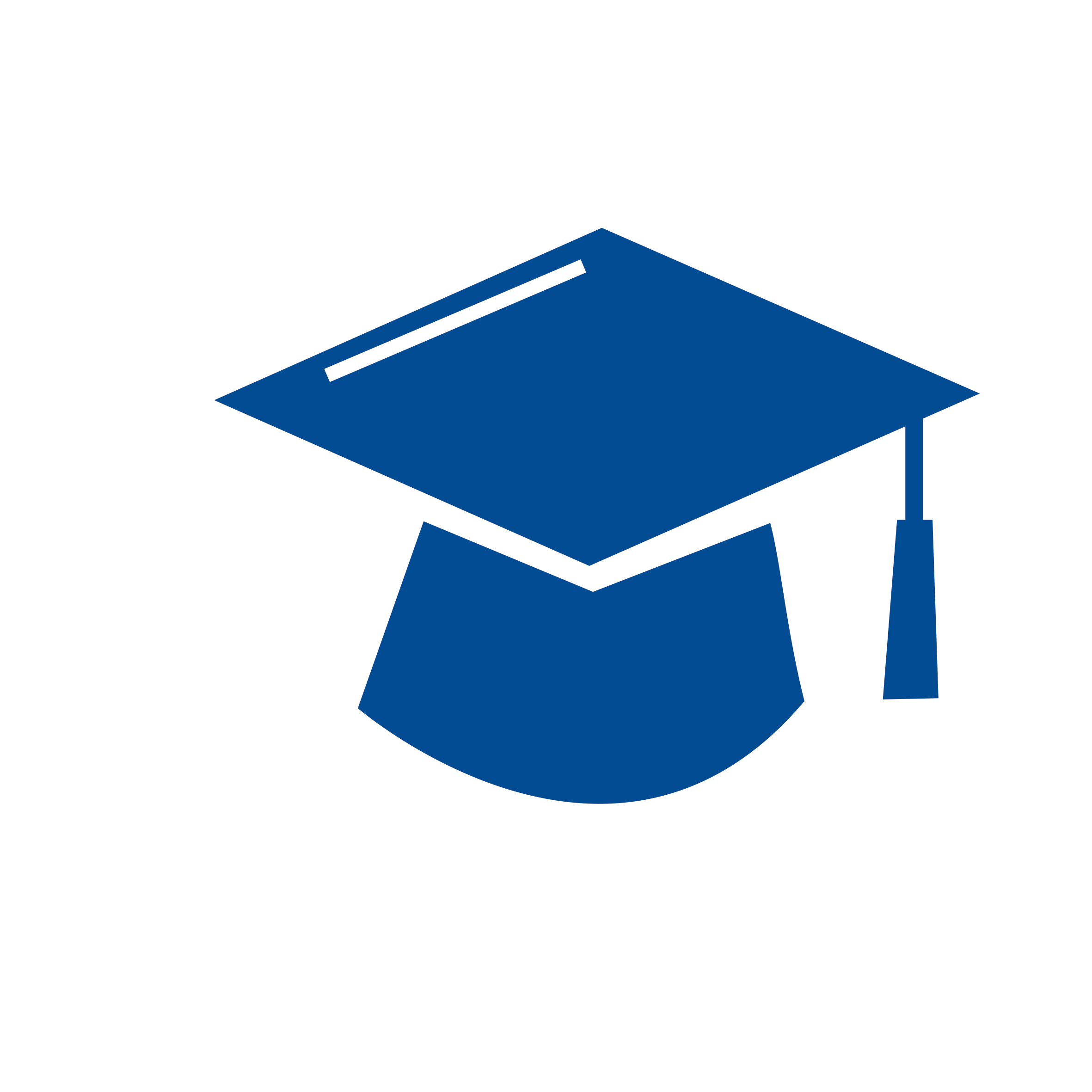 Arrow Education – Trainings & Zertifizierungen
… deutschlandweite Abdeckung
> München
> Frankfurt
> Bochum
> Berlin
> Hamburg
Empfohlene Microsoft Kurse:
Mastering Windows 2012 R2 & Windows 10 // Praxis.Workshop 		(5 Tage)
Automating Administration with Windows PowerShell MOC-10961 	(5 Tage)
Installing and Configuring Windows 10 MOC-20697-1  				(5 Tage)
… Modernste Lernumgebung
> Highend Laborumgebung
> Digitale Kursunterlagen
> Klimatisierte Kursräume
…Qualität
> Supportprofis als Trainer
> Lerngarantie
> Garantierte Kursdurchführung
> Zertifiziertes Testcenter
… Einmaliges Kursportfolio
> Citrix
> VMware
> Microsoft
> Check Point
> Uvm.
training.ecs.de@arrow.com
Tel.: 089 93099168
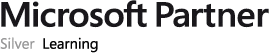 [Speaker Notes: _________________________________________________________________________________________


_________________________________________________________________________________________


_________________________________________________________________________________________


_________________________________________________________________________________________


_________________________________________________________________________________________


_________________________________________________________________________________________


_________________________________________________________________________________________]
about_me
$speaker = @{ 
      name = 'Thorsten Butz'
      certification = 'MC*/LIPC-2'
      focus = 'Scripting', 'ServerManagement'
            = '@thorstenbutz'
	     = 'http://www.thorsten-butz.de'
}
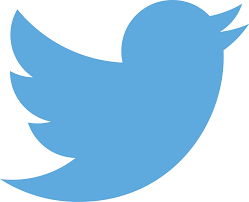 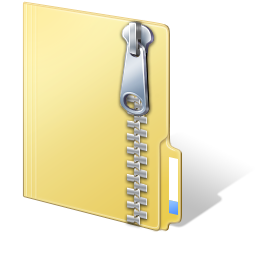 [Speaker Notes: _________________________________________________________________________________________


_________________________________________________________________________________________


_________________________________________________________________________________________


_________________________________________________________________________________________


_________________________________________________________________________________________


_________________________________________________________________________________________


_________________________________________________________________________________________]
Windows 10 & PowerShell v5
RTM ?
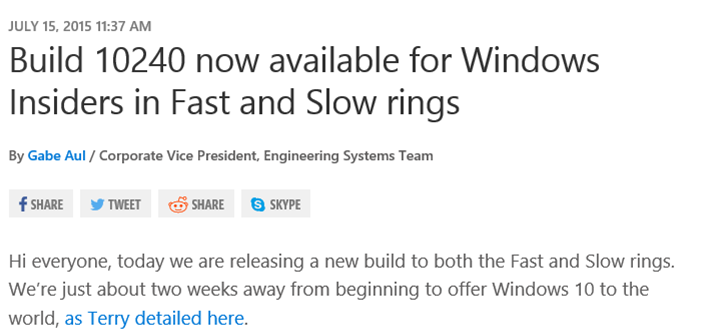 [Speaker Notes: Erste Fassung einer "finalen" PowerShell 5:
Windows 10 Build 10240: Treshold 1
 


_________________________________________________________________________________________


_________________________________________________________________________________________


_________________________________________________________________________________________


_________________________________________________________________________________________


_________________________________________________________________________________________]
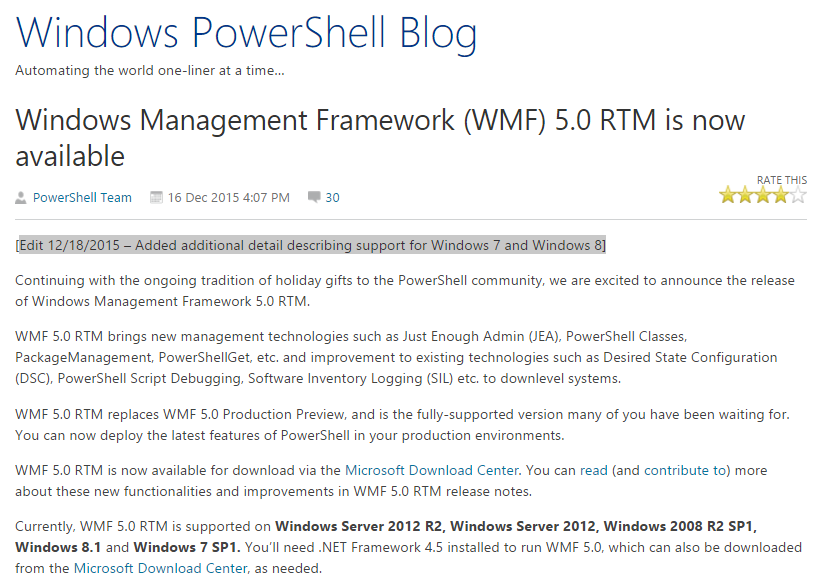 [Speaker Notes: http://blogs.msdn.com/b/powershell/archive/2015/12/16/windows-management-framework-wmf-5-0-rtm-is-now-available.aspx


_________________________________________________________________________________________


_________________________________________________________________________________________


_________________________________________________________________________________________


_________________________________________________________________________________________


_________________________________________________________________________________________


_________________________________________________________________________________________


_________________________________________________________________________________________]
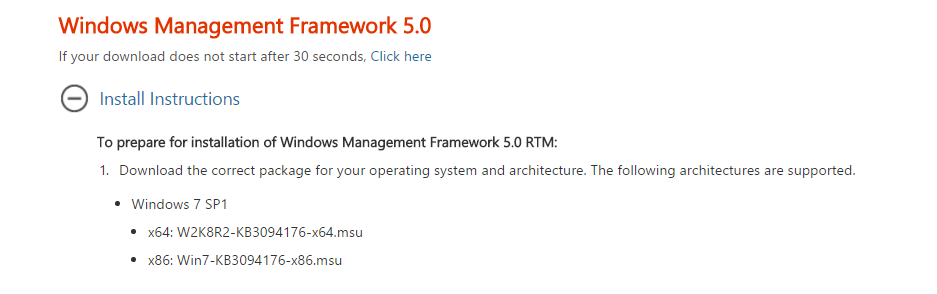 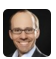 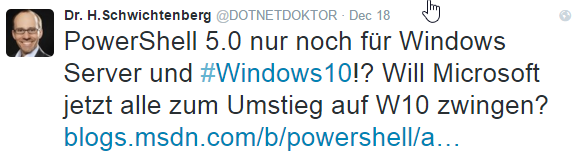 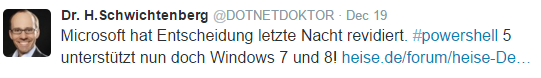 [Speaker Notes: "Download the correct package for your operating system and architecture. 
The following architectures are supported.

Windows Server 2012 R2
x64: W2K12R2-KB3094174-x64.msu

Windows Server 2012
x64: W2K12-KB3094175-x64.msu

Windows Server 2008 R2 SP1
x64: W2K8R2-KB3094176-x64.msu

Windows 8.1
x64: W2K12R2-KB3094174-x64.msu
x86: Win8.1-KB3094174-x86.msu

Windows 7 SP1
x64: W2K8R2-KB3094176-x64.msu
x86: Win7-KB3094176-x86.msu"



Quelle
https://www.microsoft.com/en-us/download/confirmation.aspx?id=50395
http://www.heise.de/developer/meldung/PowerShell-5-fuer-Windows-Server-aber-nicht-fuer-aeltere-Clients-3046825.html
http://twitter.com/dotnetdoktor]
(Wesentliche) Neuerungen in Windows PowerShell 5.0
Klassen (Neue Schlüsselworte: Class, Enum)
Neuer Stream: Information
Neue Cmdlets
ConvertFrom-String, Convert-String
Compress-Archive, Expand-Archive
Format-Hex
Get-Clipboard, Set-Clipboard
New-Guid
Export-ODataEndpointProxy 
…
PackageManagement, PowerShellGet (basierend auf NuGet)
[Speaker Notes: https://technet.microsoft.com/en-us/library/hh857339.aspx#BKMK_new50



_________________________________________________________________________________________


_________________________________________________________________________________________


_________________________________________________________________________________________


_________________________________________________________________________________________


_________________________________________________________________________________________


_________________________________________________________________________________________]
(Wesentliche) Verbesserungen in Windows PowerShell 5.0
Start-Transcript in der ISE nutzbar
Cmdlets
Symlink Support in Get-Item, Get-ChildItem
Get-ChildItem: neuer "depth" Parameter:Get-ChildItem -recurse -depth 2 
Copy-Item kopiert Dateien in eine andere Session (via WinRM) 
Get-Command zeigt eine neue Eigenschaft "Version"
DSC-Erweiterungen: Klassen, Intellisense/Debugging-Verbesserungen
[Speaker Notes: _________________________________________________________________________________________


_________________________________________________________________________________________


_________________________________________________________________________________________


_________________________________________________________________________________________


_________________________________________________________________________________________


_________________________________________________________________________________________


_________________________________________________________________________________________]
Windows 7 (SP1)PoSh v2
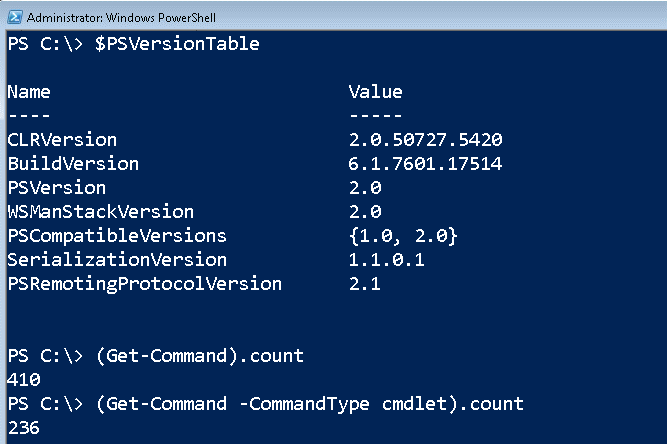 [Speaker Notes: _________________________________________________________________________________________


_________________________________________________________________________________________


_________________________________________________________________________________________


_________________________________________________________________________________________


_________________________________________________________________________________________


_________________________________________________________________________________________


_________________________________________________________________________________________]
Windows 7 (SP1)PoSh v5
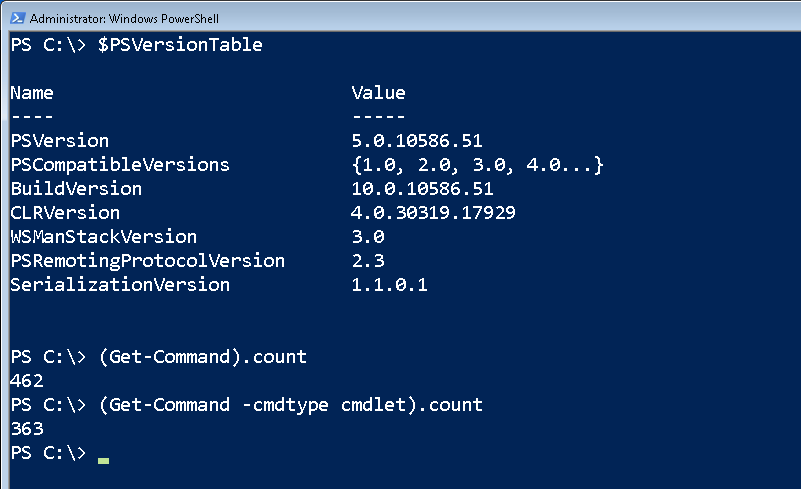 [Speaker Notes: _________________________________________________________________________________________


_________________________________________________________________________________________


_________________________________________________________________________________________


_________________________________________________________________________________________


_________________________________________________________________________________________


_________________________________________________________________________________________


_________________________________________________________________________________________]
Windows 10 (1511)PoSh v5
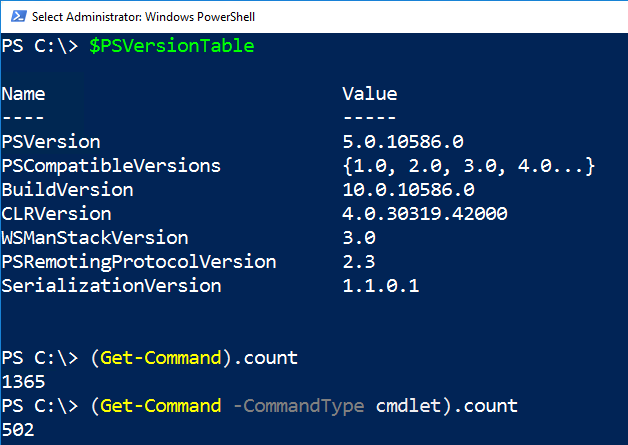 [Speaker Notes: _________________________________________________________________________________________


_________________________________________________________________________________________


_________________________________________________________________________________________


_________________________________________________________________________________________


_________________________________________________________________________________________


_________________________________________________________________________________________


_________________________________________________________________________________________]
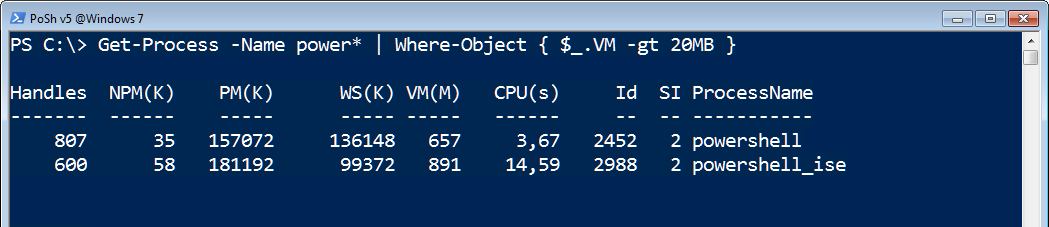 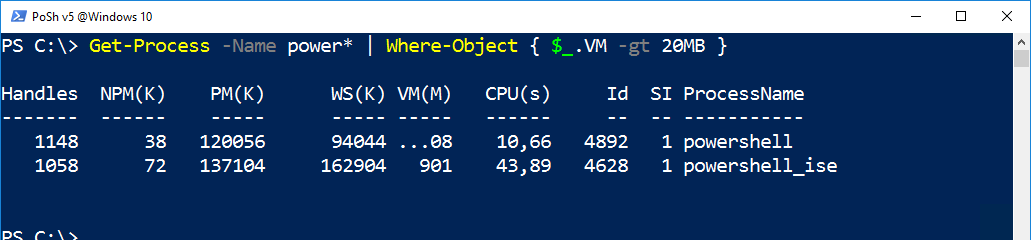 [Speaker Notes: _________________________________________________________________________________________


_________________________________________________________________________________________


_________________________________________________________________________________________


_________________________________________________________________________________________


_________________________________________________________________________________________


_________________________________________________________________________________________


_________________________________________________________________________________________]
Demo 1
[Speaker Notes: _________________________________________________________________________________________


_________________________________________________________________________________________


_________________________________________________________________________________________


_________________________________________________________________________________________


_________________________________________________________________________________________


_________________________________________________________________________________________


_________________________________________________________________________________________]
Neue Cmdlets: Zipping
# PS < v5
$src = 'C:\logs\'
$dst = 'C:\backup\log.zip'
Add-Type -assembly 'System.IO.Compression.Filesystem'
[System.IO.Compression.ZipFile]::CreateFromDirectory($src, $dst)

# Simple
Compress-Archive -Path 'C:\logs\log1.txt' -DestinationPath 'C:\backup\log1.zip'

# Pipelining
Get-ChildItem -Path $HOME -Recurse -File -Include *.txt,*.png | 
  Compress-Archive -DestinationPath 'c:\backup\files.zip' # -Force
[Speaker Notes: http://www.heise.de/developer/artikel/Zippen-mit-PowerShell-5-0-2803617.html




_________________________________________________________________________________________


_________________________________________________________________________________________


_________________________________________________________________________________________


_________________________________________________________________________________________


_________________________________________________________________________________________


_________________________________________________________________________________________]
Neues Cmdlet: Convert-String
# PowerShell v5
$nationalspieler = 'Manuel Neuer', 'Mats Hummels'
$nationalspieler | Convert-String -Example 'Manuel Neuer=NeuerM'

# Previously
$name =  'Manuel Neuer'  
$name.Split()[1] + $name.Split()[0].Substring(0,1)
[Speaker Notes: $nationalspieler = 'Manuel Neuer', 'Mats Hummels'

# a: Just a string
$name =  'Manuel Neuer'  
$name.Split()[1] + $name.Split()[0].Substring(0,1) 


# b: Array
foreach ($name in $nationalspieler) {
  $name.Split()[1] + $name.Split()[0].Substring(0,1)
}

$nationalspieler | ForEach-Object {
  $_.Split()[1] + $_.Split()[0].Substring(0,1)
}]
Neues Cmdlet: Convert-FromString
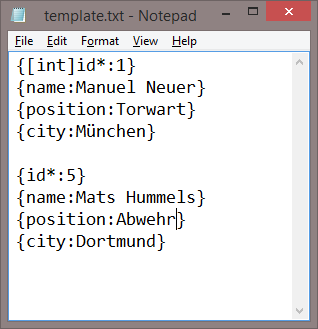 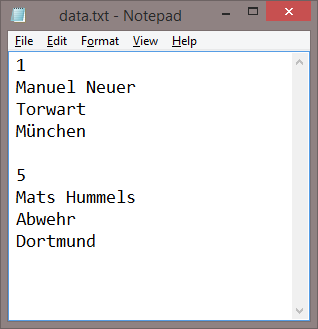 Get-Content -Path $datafile | 
   ConvertFrom-String -TemplateFile $template
[Speaker Notes: _________________________________________________________________________________________


_________________________________________________________________________________________


_________________________________________________________________________________________


_________________________________________________________________________________________


_________________________________________________________________________________________


_________________________________________________________________________________________


_________________________________________________________________________________________]
Package Management: PowerShell Gallery
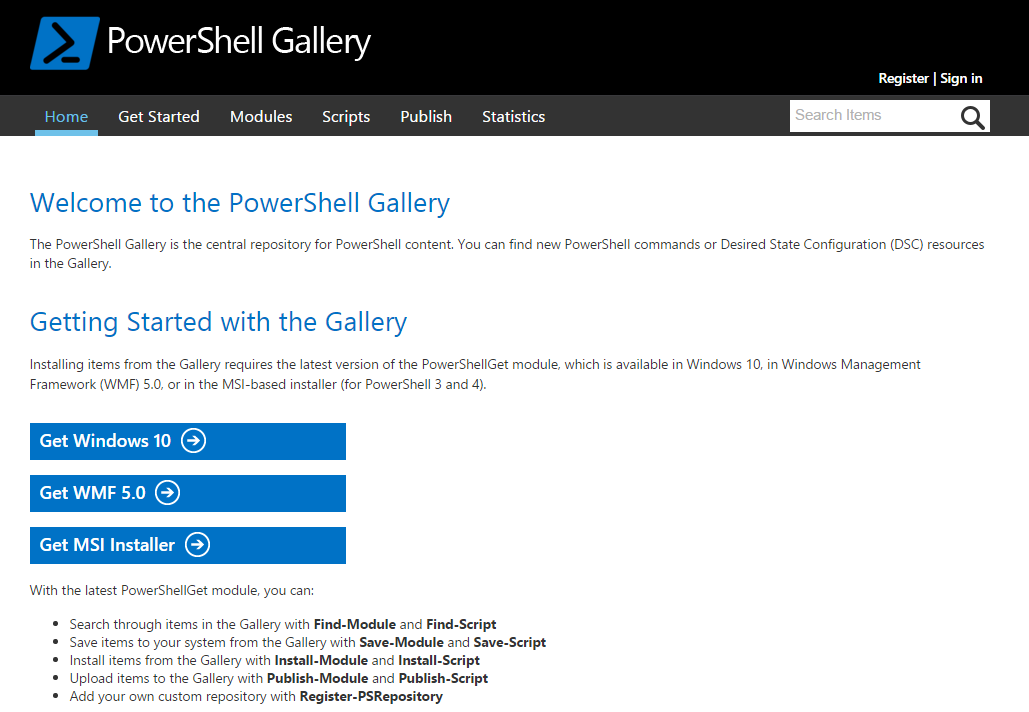 Package Management  
basiert auf NUGet
[Speaker Notes: Package Management basiert auf NUget:
https://www.nuget.org/

_________________________________________________________________________________________


_________________________________________________________________________________________


_________________________________________________________________________________________


_________________________________________________________________________________________


_________________________________________________________________________________________


_________________________________________________________________________________________


_________________________________________________________________________________________]
Package Management: Chocolatey
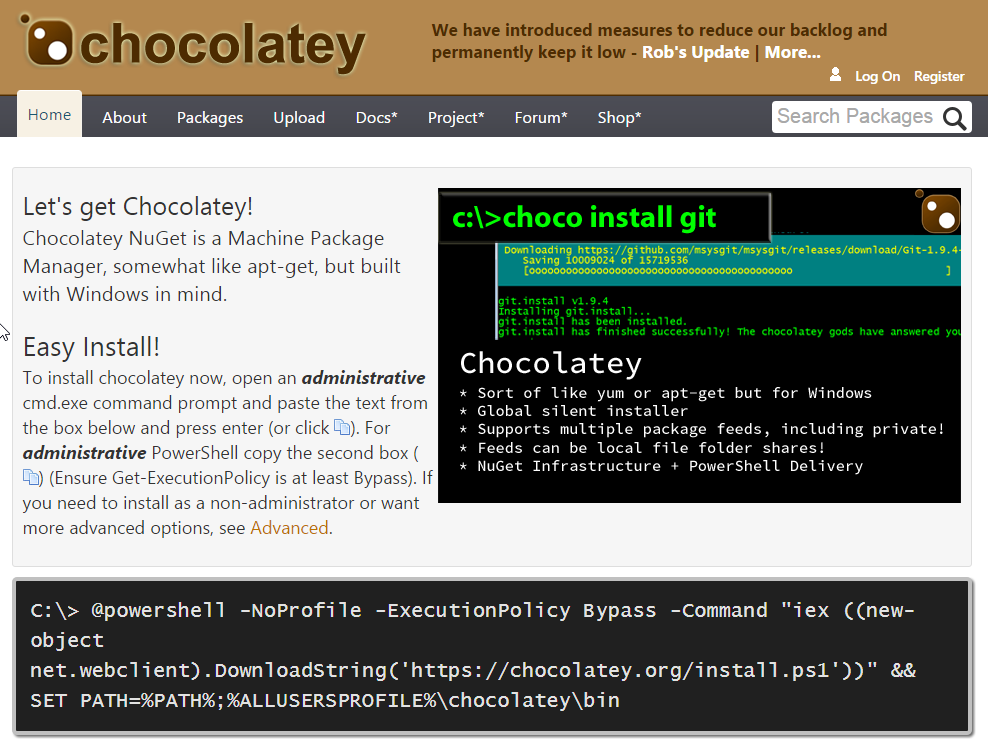 Setup vor
PS v5
[Speaker Notes: Chocolatey ist ein "Community"-Projekt zur unbeaufsichtigten Installation von Software, 
vergleichbar mit den Linux-Tools "dpkg/apt". 
https://chocolatey.org/

Basiert ebenfalls auf NUget:
https://www.nuget.org/

Alternative:
https://ninite.com/



_________________________________________________________________________________________


_________________________________________________________________________________________


_________________________________________________________________________________________


_________________________________________________________________________________________]
Neues Schlüsselwort: [class]
"Classes are not objects, and objects are not classes. An object is an instance of a class." (Ed Wilson)
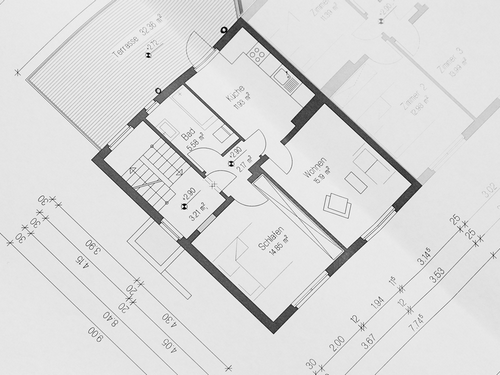 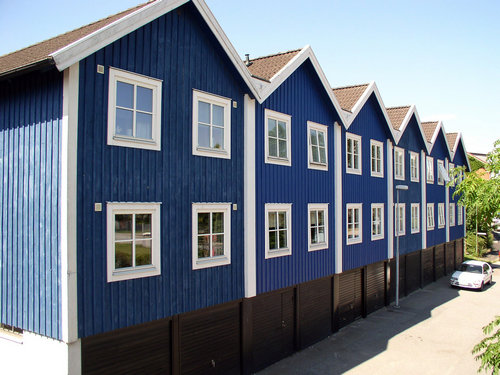 [Speaker Notes: http://blogs.technet.com/b/heyscriptingguy/archive/2015/08/31/introduction-to-powershell-5-classes.aspx



_________________________________________________________________________________________


_________________________________________________________________________________________


_________________________________________________________________________________________


_________________________________________________________________________________________


_________________________________________________________________________________________


_________________________________________________________________________________________


_________________________________________________________________________________________]
Klassen und Objekte
New-Object -TypeName DateTime		# An object 

Class Server  					 	# A "blueprint"
 {
  [string]$Computername
  [vendor]$Vendor
  [string]$Model
 }

New-Object -TypeName Server 		# An object
[Speaker Notes: _________________________________________________________________________________________


_________________________________________________________________________________________


_________________________________________________________________________________________


_________________________________________________________________________________________


_________________________________________________________________________________________


_________________________________________________________________________________________


_________________________________________________________________________________________]
Neues Schlüsselwort: [enum]
Enum Vendor
{
  HP = 1
  Dell = 2
  IBM = 3
  Lenovo = 4  
  Ciso = 5  
}
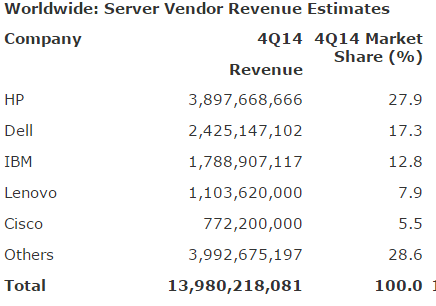 http://www.gartner.com/newsroom/id/2997118
[Speaker Notes: Gartner Says Worldwide Server Market Grew 4.8 Percent in Shipments, While Revenue Increased 2.2 Percent in Fourth Quarter of 2014
http://www.gartner.com/newsroom/id/2997118



_________________________________________________________________________________________


_________________________________________________________________________________________


_________________________________________________________________________________________


_________________________________________________________________________________________


_________________________________________________________________________________________]
Demo 2
[Speaker Notes: _________________________________________________________________________________________


_________________________________________________________________________________________


_________________________________________________________________________________________


_________________________________________________________________________________________


_________________________________________________________________________________________


_________________________________________________________________________________________


_________________________________________________________________________________________]
Save the date: 28. Jan. 2016, 17:15 h
Windows Server 2016: Die Neuerungen im Überblick 
Thorsten Butzhttp://education.arrowecs.de/seminare/kurse/training_kurse.cfm?courseId=AAAAELM
[Speaker Notes: http://education.arrowecs.de/seminare/kurse/training_kurse.cfm?courseId=AAAAELM



_________________________________________________________________________________________


_________________________________________________________________________________________


_________________________________________________________________________________________


_________________________________________________________________________________________


_________________________________________________________________________________________


_________________________________________________________________________________________


_________________________________________________________________________________________]